PROBABILISTIC AND DIFFERENTIABLE PROGRAMMINGV6:  Deep Learning III(Autoencoders, GANs)
Özgür L. Özçep
Universität zu Lübeck
Institut für Informationssysteme
Today‘s Agenda
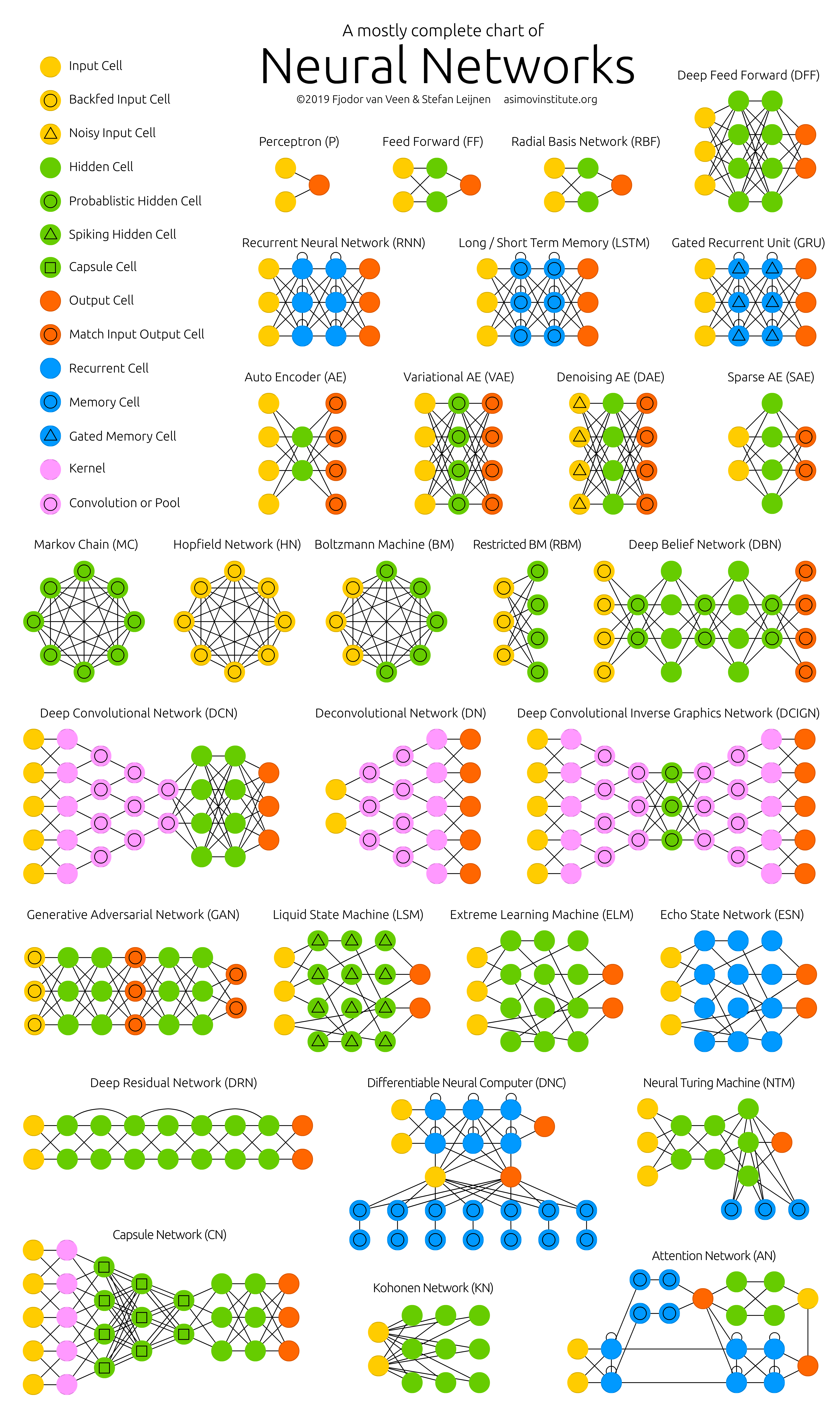 Deep++  Networks
1. Same-Same but different: 
Autoencoders
2. Imagine me GAN: 
Generative adverserial networks
2
Autoencoders
3
Autoencoders for Feature Extraction
Example family car: we presumed features 
price and mileage
Classical Machine Learning
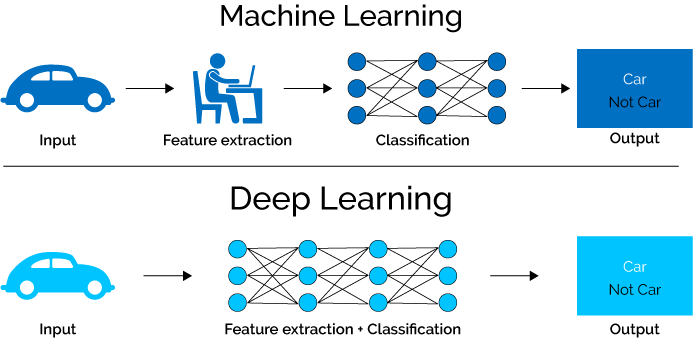 Deep Learning
Adapted from https://www.xenonstack.com/blog/static/public/uploads/media/machine-learning-vs-deep-learning.png
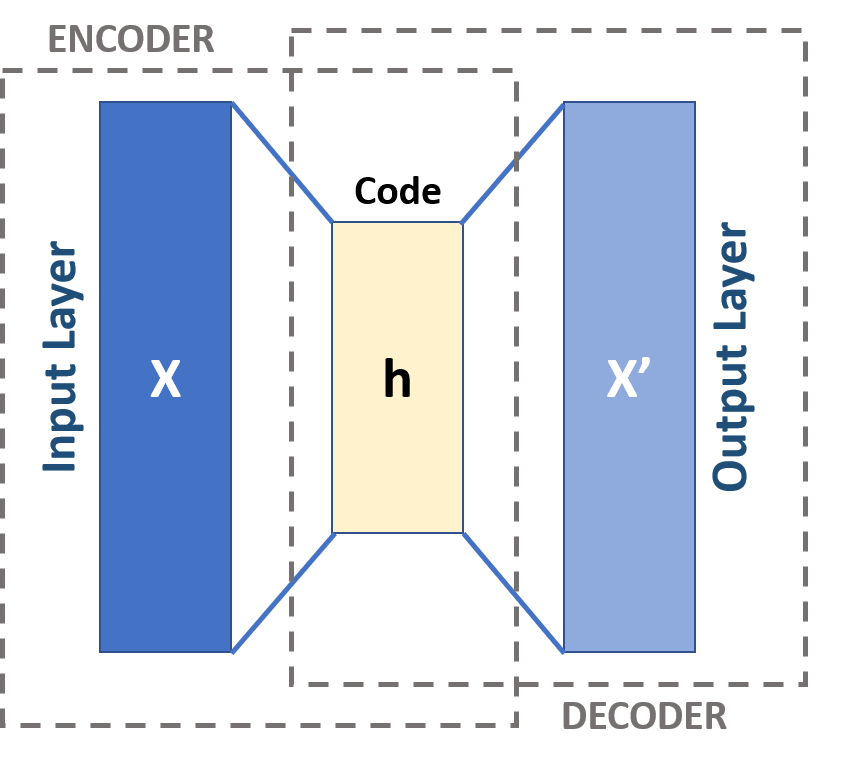 f
g
5
Autoencoder constraints (Same-same but different)
6
Undercomplete Autoencoders - linear
7
Undercomplete Autoencoders - linear
8
Reminder: PCA, SVD, LSI
Documents
Terms
9
Reminder: Decomposition
[Wikipedia]
10
Frobenius norm
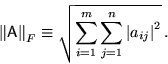 Reminder: Low-rank Approximation
11
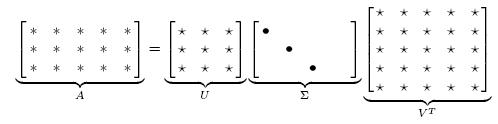 Reminder: Low-rank Approximation
Solution via SVD
set smallest r-k
singular values to zero
C. Eckart, G. Young, The approximation of a matrix by another of lower rank. Psychometrika, 1, 211-218, 1936
12
Undercomplete Autoencoders — deeper and nonlinear
A linear autoencoder with one or more hidden layery learns to map into the same subspace as PCA. 
What happens if you introduce non-linearity? 
Single hidden layer network with non-linear activations on the encoder (keeping the decoder linear) and MSE loss also just learns to span the PCA subspace (Bourlard/Kamp 88)!
But, if you add more hidden layers with non-linear activations (to either the encoder, decoder or both) you can effectively perform a powerful non-linear generalisation of PCA
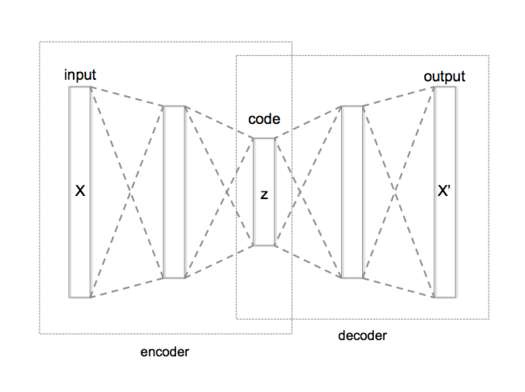 13
Deep Autoencoders - caveat
14
Undercomplete Autoencoders - Convolutional
Thus far, we only considered autoencoders with vector inputs/outputs and fully-connected layers. 
There is nothing stopping us using any other kinds of layers though... 
If we’re working with image data, where we know that much of the structure is ‘local’, then using convolutions in both the  decoder makes sense
Decoder
Encoder
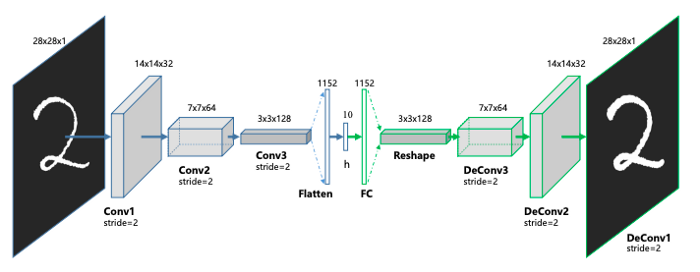 https://towardsdatascience.com/convolutional-autoencoders-for-image-noise-reduction-32fce9fc1763
15
Regularised Autoencoders
Rather than (necessarily) forcing the hidden vector to have a lower dimensionality than the input, we could instead utilise some form of regularisation to force the network to learn interesting representations... 
Many ways to do this; let’s look at two of them: 
Denoising Autoencoders 
Sparse Autoencoders
16
Denoising autoencoders
17
Sparse Autoencoders
18
Autoencoder Applications
Any basic AE (or its variant) can be used to learn a compact representation of data. 
You can learn useful features from data without the need for labelled data.
Denoising can help generalise over the test set since the data is distorted by adding noise. 
Pretraining networks 
Anomaly Detection 
Machine translation 
Semantic segmentation
19
Stochastic Encoders and Decoders
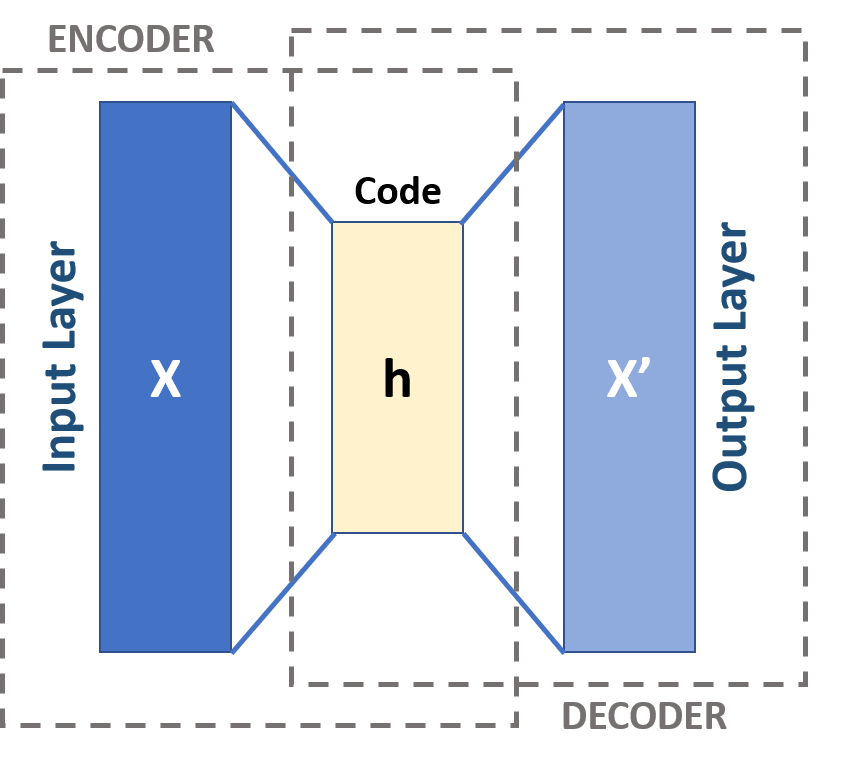 20
Generative Models
21
Sub-Agenda
What is generative modelling and why do we do it?
Differentiable Generator Networks
Variational Autoencoders
Generative Adversarial Networks
22
(for the relevant basics of probability 
theory appendix)
Generative Models (GMs)
23
Why generative modelling?
Try to understand the processes through which the data was itself generated 
Probabilistic latent variable models like VAEs or topic models (PLSA, LDA, ...) for text
Models that try to disentangle latent factors (like β-VAE) 
Understand how likely a new or previously unseen piece of data is 
outlier prediction, anomaly detection, . . . 
Make ‘new’ data 
Make ‘fake’ data to use to train large supervised models?
‘Imagine’ new, but plausible, things?
24
Differentiable Generator Networks
25
Diffentiable Generator Networks
26
Example: Samples from normal distribution
27
Generating samples
28
Generating Distributions
29
Distribution vs. Samples
In both cases one can use reparameterisation tricks for training models 
Needed, because we want to use backpropagation; and how to do this with random nodes in network?
Generating distributions:
Plus: works for both continuous and discrete data
Minus: need to specfify the form of the output distribution
Generating samples:
Plus: works for continuous data
(also discrete data with some additional trick)
Plus: don‘t need to specify distribution in explicit form
30
Reparameterisation trick
31
Complexity of Generative Modelling
32
Variational Autoencoders
33
Variational Autoencoders (VAEs)
34
Variational Autoencoders
35
Deriving ELBO: Evidence Lower Bound
36
The cornerstone of VAEs: ELBO
37
Why is it called an autoencoder?
38
VAE
without reparameterization
with reparameterization
From Carl Doersch’s Tutorial on VAEs - https://arxiv.org/pdf/1606.05908.pdf
39
VAE Models and Performance
40
Generative Adverserial netwOrks
41
The idea of GANs
42
General Architecture
(w.r.t. 
discriminator 
error)
(w.r.t. generator error)
43
GANs formally
44
GANs practically
Training a standard GAN is difficult and often results in two undesirable behaviours 
Oscillations without convergence. No guarantee that the loss will actually decrease... 
It has been shown that a GAN has saddle-point solution, rather than  local minima. 
The mode collapse problem, when the generator models very well a small sub-population, concentrating on a few modes. 
Additionally, performance is hard to assess and often boils down to heuristic observations.
45
Deep Convolutional GANs (DCGANs)
Motivates the use of GANS to learn reusable feature representations from large unlabelled datasets 
GANs known to be unstable to train, often resulting in generators that produce “nonsensical outputs” 
Model exploration to identify architectures that result in stable training across datasets with higher resolution and deeper models.
46
Coping with the problems: architecture guidelines
Replace pooling layers with strided convolutions in the discriminator and fractional-strided (transpose) convolutions in the generator. 
This will allow the network to learn its own spatial downsampling. 
Use batchnorm in both the generator and the discriminator. 
This helps deal with training problems due to poor initialisation and helps the gradient flow. 
Eliminate fully connected hidden layers for deeper architectures. 
Use ReLU activation in the generator for all layers except for the output, which uses tanh. 
Use LeakyReLU activation in the discriminator for all layers
47
Summary on generative modelling
Generative modelling is a massive field with a long history 
Differentiable generators have had a profound impact in making models that work with real data at scale 
VAEs and GANs are currently the most popular approaches to training generators for spatial data 
We’ve only scratched the surface of generative modelling 
Auto-regressive approaches are popular for sequences (e.g. language modelling). 
But also for images (e.g. PixelRNN, PixelCNN) 
typically RNN-based
but not necessarily - e.g. WaveNet is a convolutional auto-regressive generative model
48
Uhhh, a lecture with a hopefully useful
APPENDIX
49
Probability theory basics reminder
Random variable (RV)

possible worlds defined by assignment of values to random variables.

Boolean random variables
e.g., Cavity (do I have a cavity?).                Domain is < true , false >

Discrete random variables
e.g., possible value of  Weather  is one of         < sunny, rainy, cloudy, snow >

Domain values must be exhaustive and mutually exclusive

Elementary propositions are constructed by assignment of a value to arandom variable: e.g., 
Cavity = false (abbreviated as cavity)
Cavity = true (abbreviated as cavity)

(Complex) propositions formed from elementary propositions and standard logical connectives, e.g., Weather = sunny  Cavity = false
50
Then define
to mean
Reminder: Multivariate Gaussians
Co-variance matrix
where the Gaussian’s parameters have…
One can show: E[X] = m and Cov[X] = S.
Reminder: Why Gaussian?
Andrew Moore: “Gaussians are as natural as Orange Juice and Sunshine”
(http://www.cs.cmu.edu/~awm/tutorials) 
Proves useful to model RVs that are combinations of many (non)-measured influences
Makes life easy because
Efficient representation
Substitute probabilities by expectations
52
Color Convention in this Course
Formulae, when occurring inline
Newly introduced terminology and definitions
Important results (observations, theorems) as well as emphasizing some aspects 
Examples are given with standard orange with possibly light orange frame 
Comments and notes in nearly opaque post-it
Algorithms 
Reminders (in the grey fog of your memory)
53
Today‘s lecture is based on the following
Jonathon Hare: Lectures 15, 17 of course  „COMP6248 Differentiable Programming (and some Deep Learning)“  http://comp6248.ecs.soton.ac.uk/
54
References
H. Bourlard and Y. Kamp. Auto-association by multilayer perceptrons and singular value decomposition. Biological Cybernetics, 59(4):291–294, 1988.
55